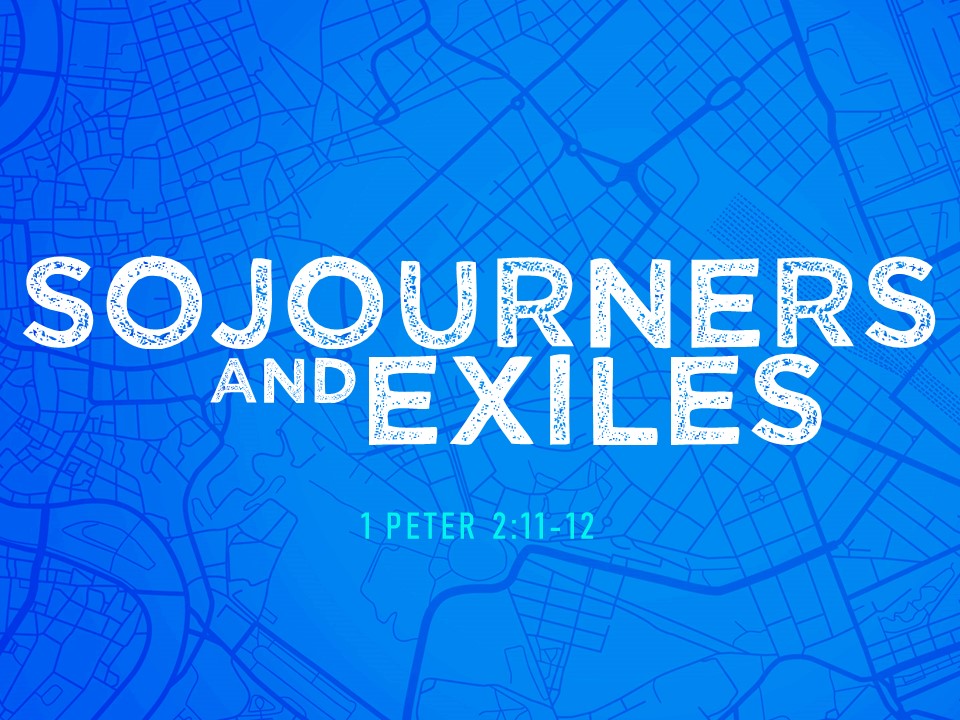 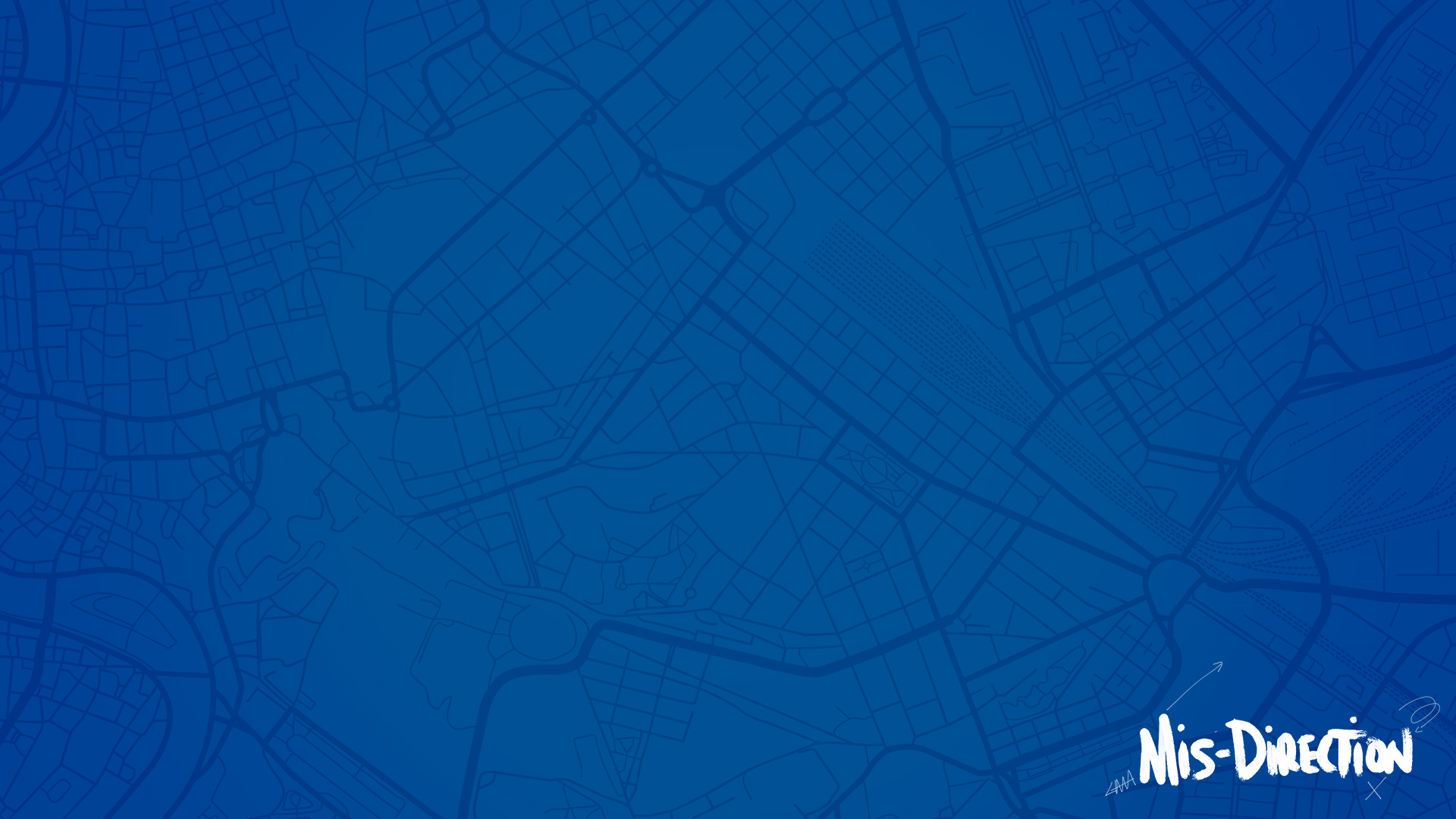 1 Peter 2:11-12

11 Beloved, I urge you as sojourners and exiles to abstain from the passions of the flesh, which wage war against your soul. 12 Keep your conduct among the Gentiles honorable, so that when they speak against you as evildoers, they may see your good deeds and glorify God on the day of visitation.
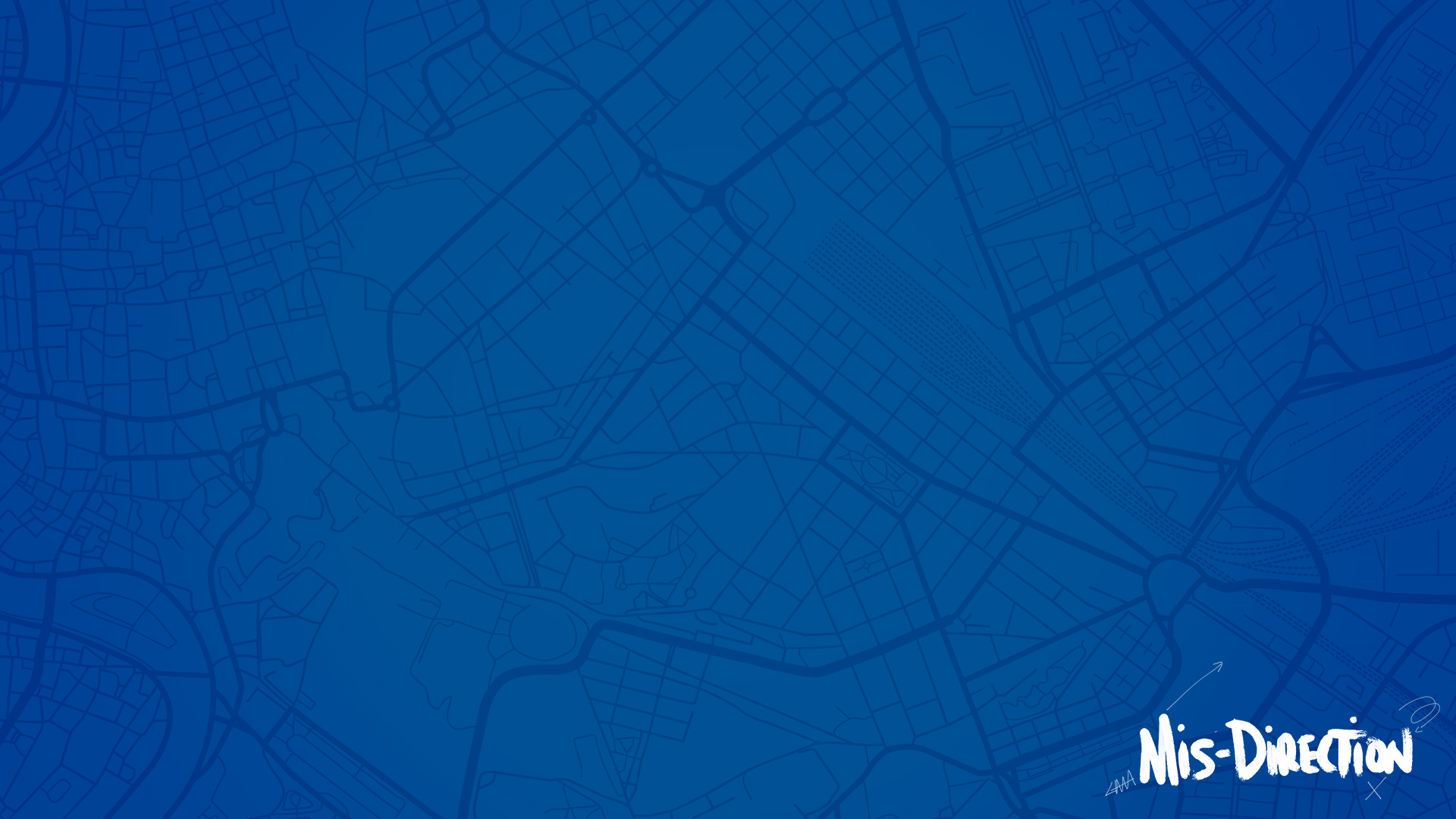 Living as Sojourners and Exiles

Know Where We’re Going

Our destination: 1 Peter 1:3-5

Israel lost sight and longed for the “comforts” of Egypt

Keeping our eye on our destination will help us endure difficulties (1 Pet. 4:12-13; 2 Tim. 3:12)
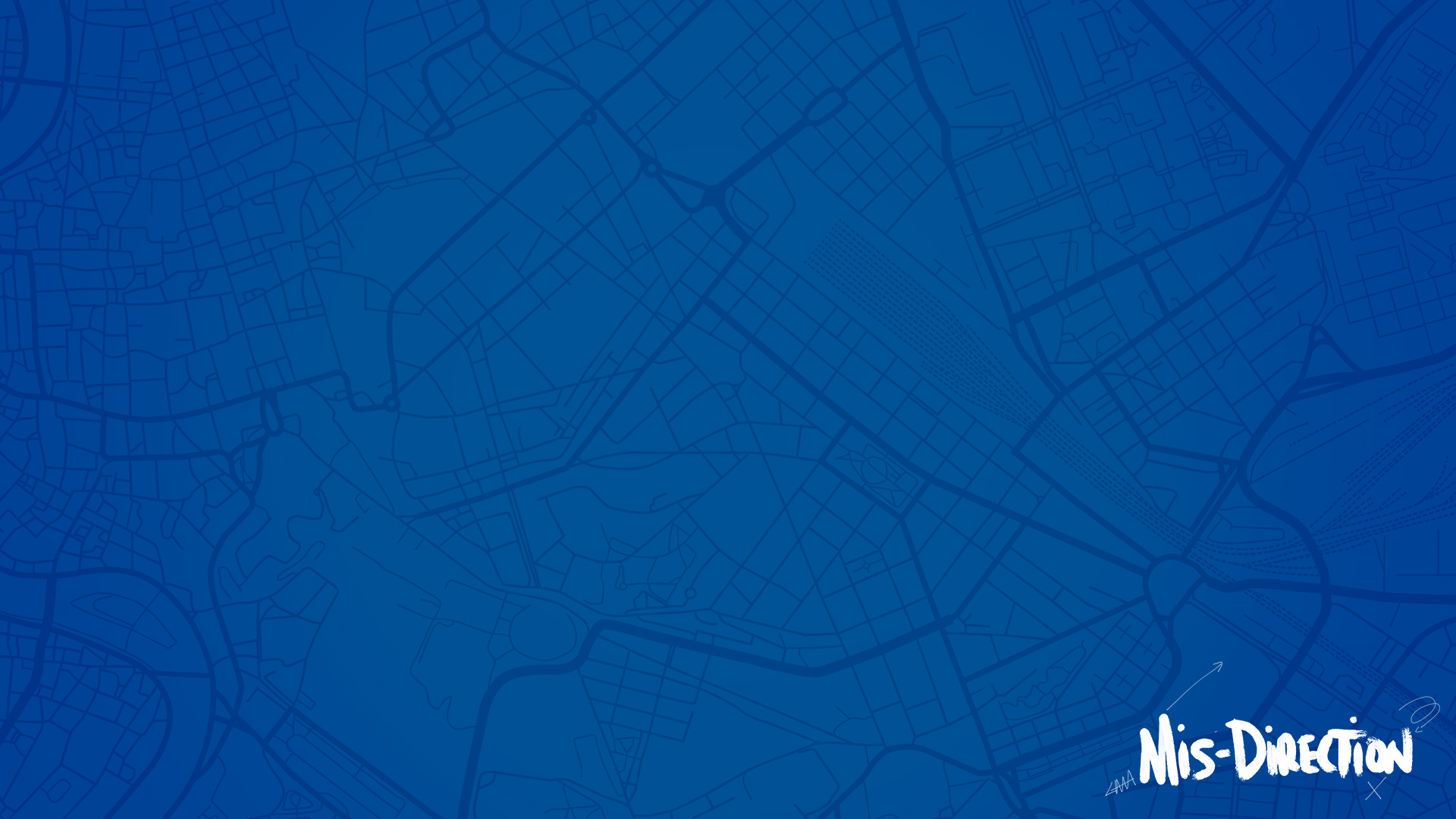 Living as Sojourners and Exiles

Embrace Our Identity

Who we are: 1 Pet. 2:9-10

Israel had been given identity at Sinai (Ex. 19:3-6) but ended up being influenced by the world (cf. Ezk. 20:6-8)

The idols of the world have nothing to offer         (1 Jn. 2:15-16)
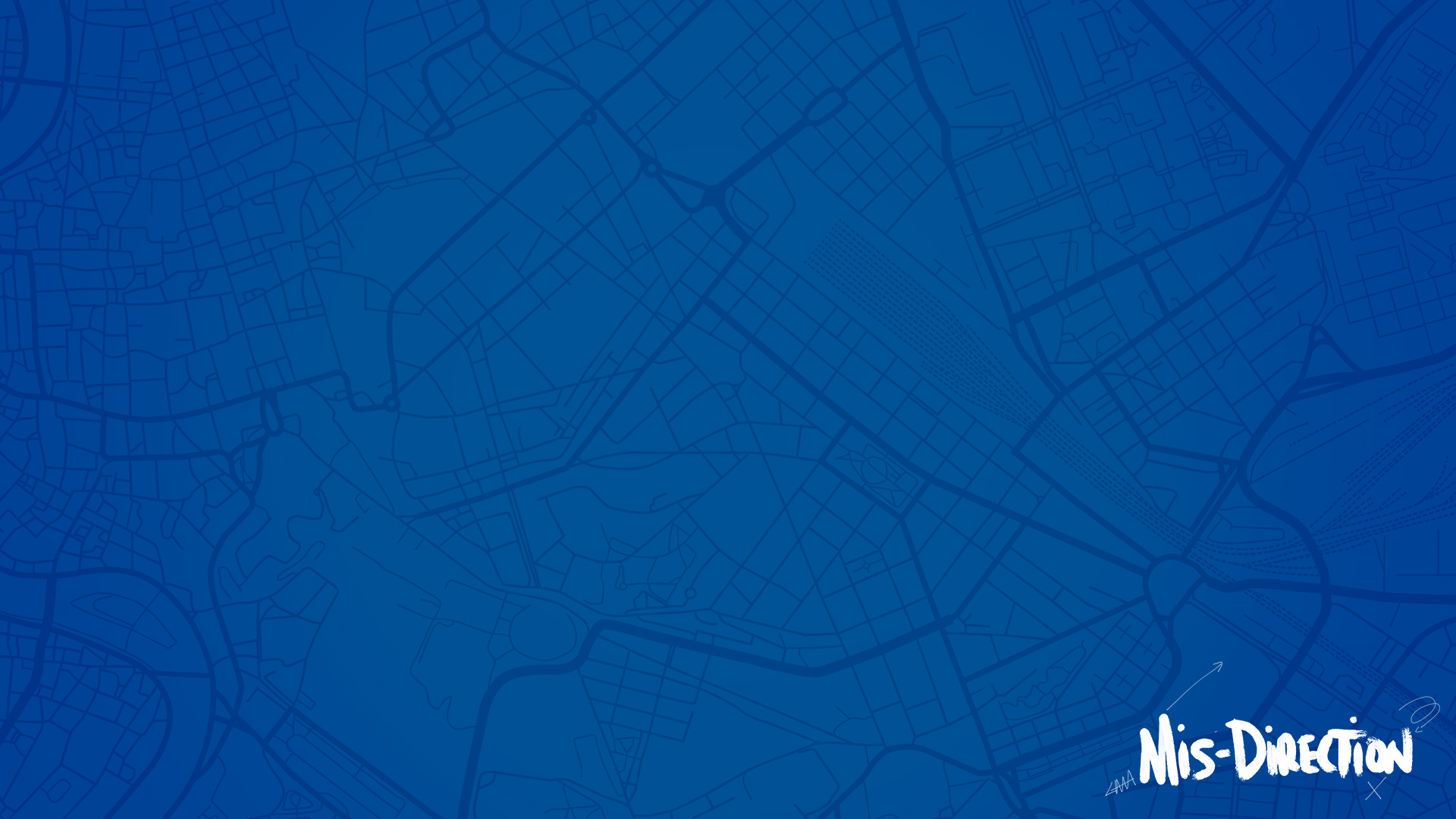 Living as Sojourners and Exiles

Represent Our Homeland

This world is not our home (Jn. 17:14-17; Phil. 3:20)

Live like Kingdom Citizens! (1 Pet. 2:11-12)

Our conduct matters! (1 Pet. 1:15, 17; 2:12; 3:1, 2, 16)